Figure 5. Activation maps for the face responses versus symmetry-equated scrambled averaged across observers (a) on 3 ...
Cereb Cortex, Volume 17, Issue 6, June 2007, Pages 1423–1432, https://doi.org/10.1093/cercor/bhl054
The content of this slide may be subject to copyright: please see the slide notes for details.
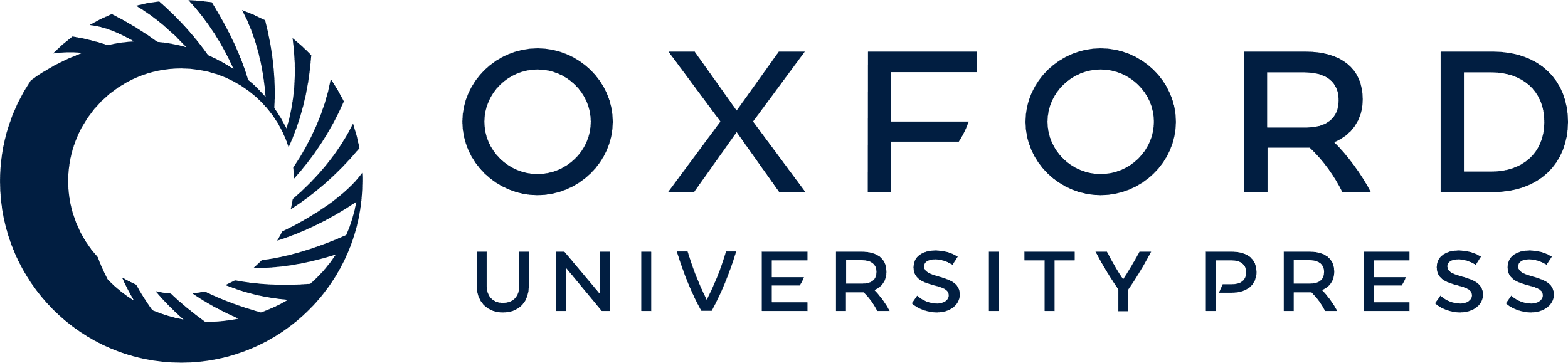 [Speaker Notes: Figure 5. Activation maps for the face responses versus symmetry-equated scrambled averaged across observers (a) on 3 views of the inflated brain and (b) occipital-pole flatmaps. FFA: green borders; OFA: cyan borders; IOS: black borders; blue borders: symmetry activation. Other details as in Figure 2.


Unless provided in the caption above, the following copyright applies to the content of this slide: © The Author 2006. Published by Oxford University Press. All rights reserved. For permissions, please e-mail: journals.permissions@oxfordjournals.org]